«Потребительский рынок и покупатель»

в программе:

«Молочные продукты марки «Семейная ферма»
 
«Аптечный ассортимент  и права потребителей»

«Ваши потребительские права в свете российского законодательства»
 
«Полезные ресурсы  по защите прав потребителей»
  
выставки-просмотры: «Малый бизнес Югры», «Бренд для малого бизнеса», «Наши деньги – наши права», «История предпринимательства в России»
Марка «Семейная ферма»
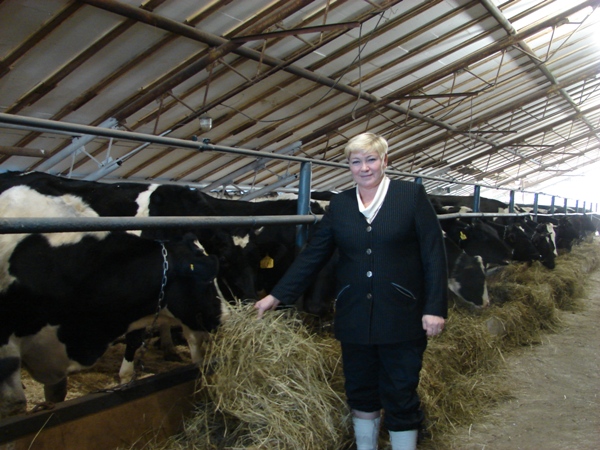 Аптечный ассортимент и права потребителей
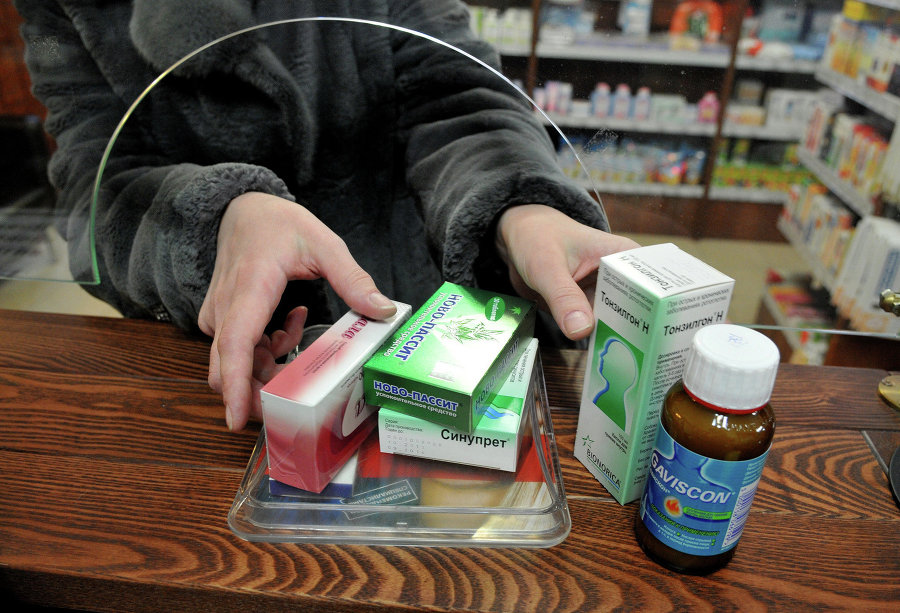 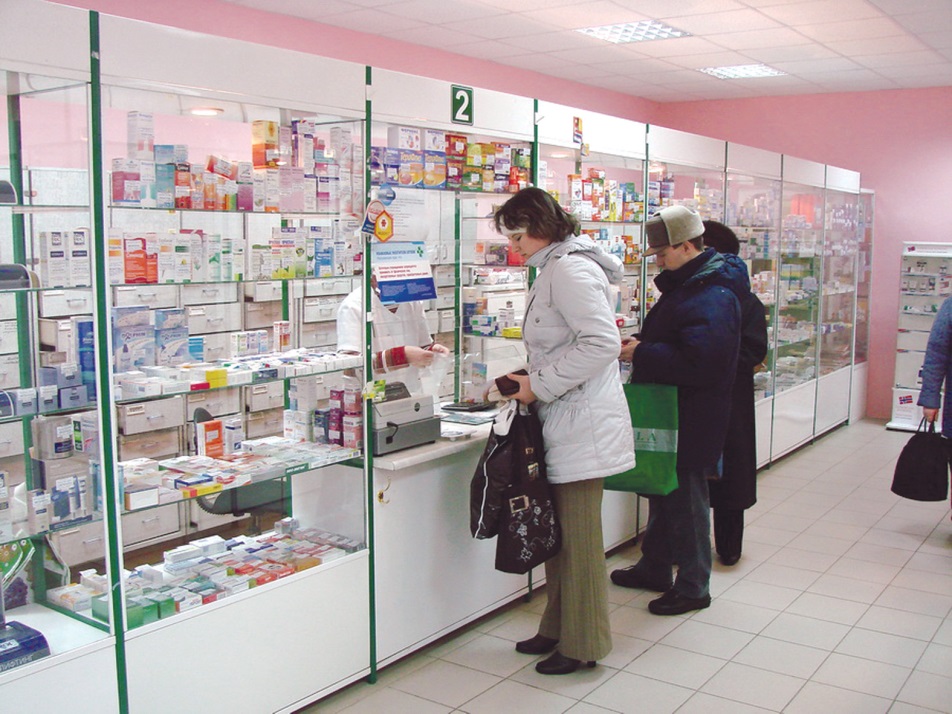 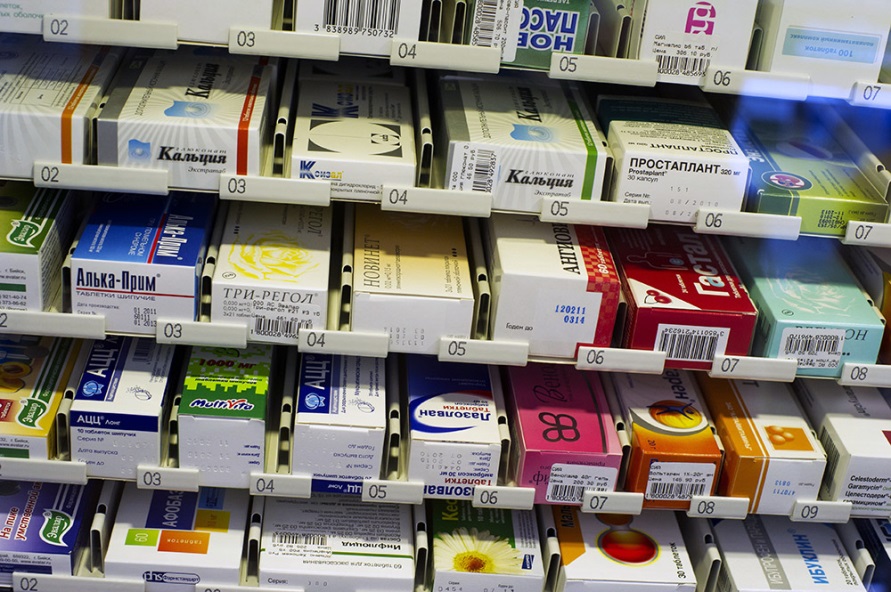 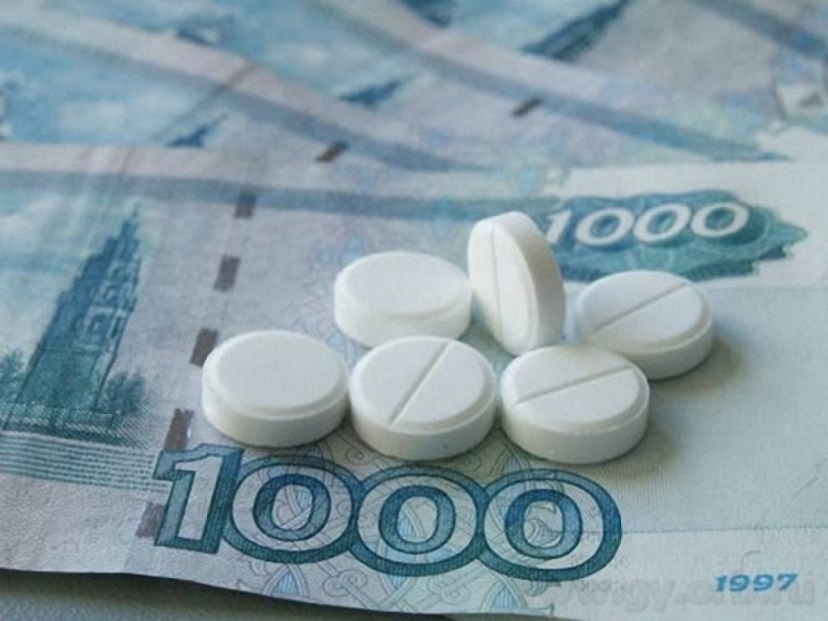 Защита прав потребителей
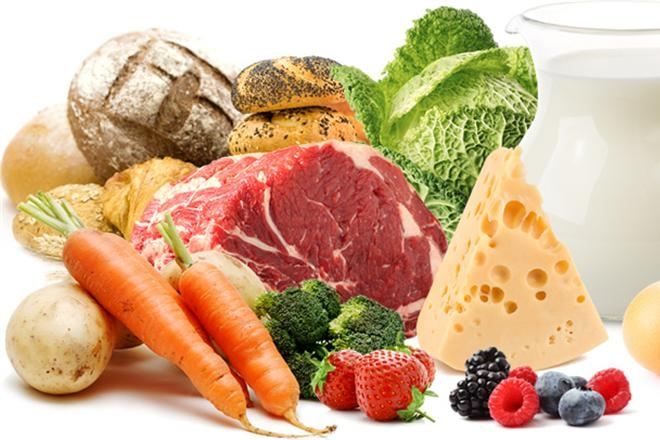 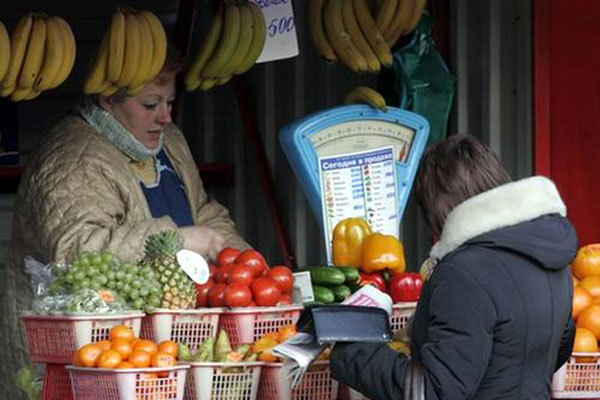 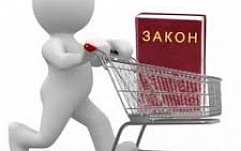 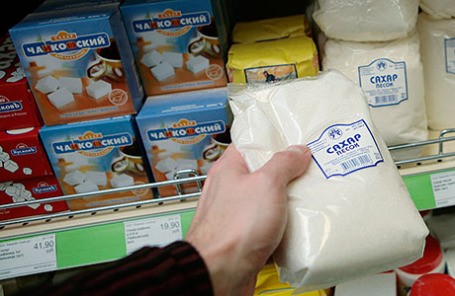 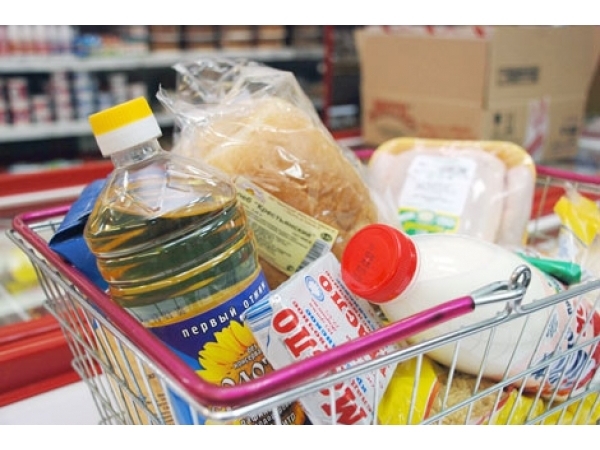 Полезные ресурсы по защите прав потребителей
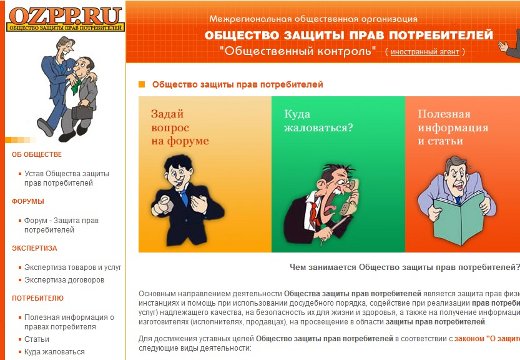 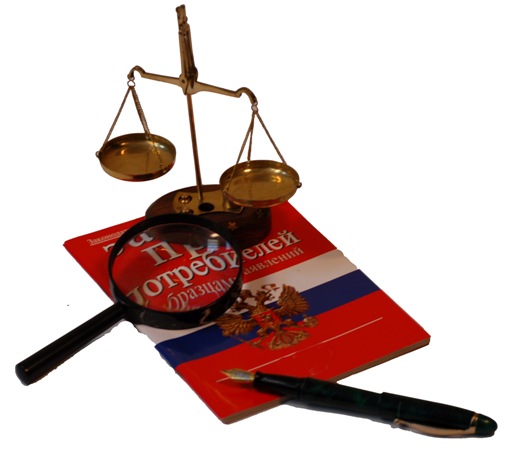 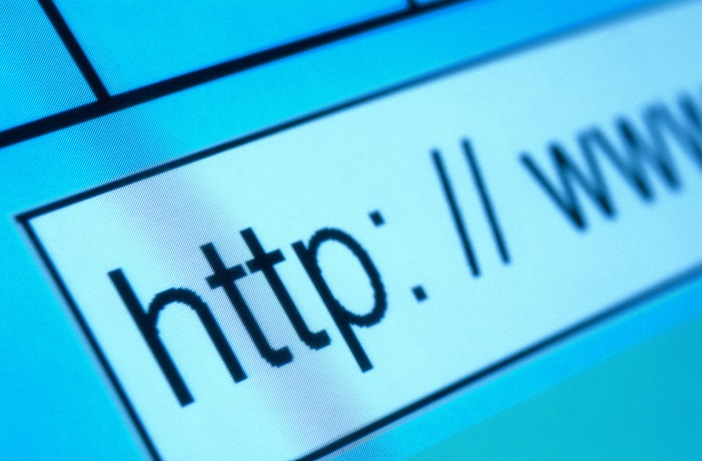 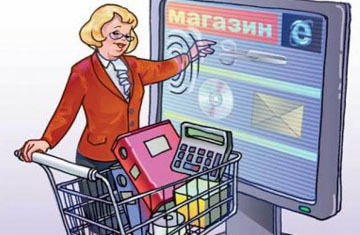 Выставки просмотры «Малый бизнес Югры»«Бренд для малого бизнеса»«Путь к успеху»«Наши деньги – наши права»
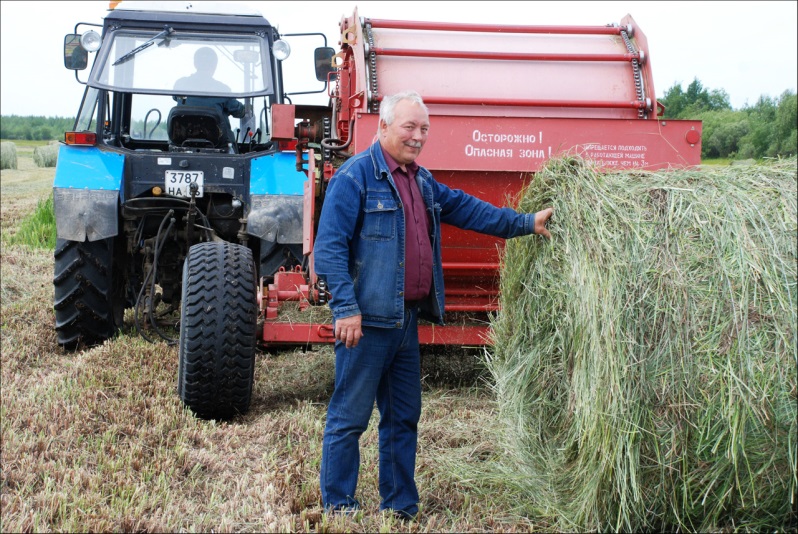 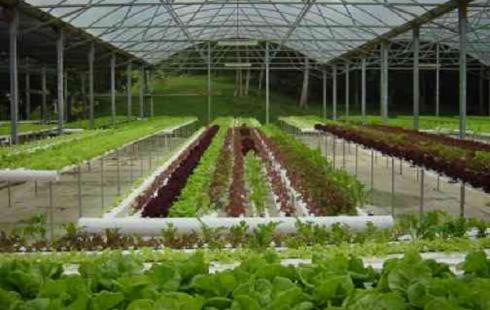 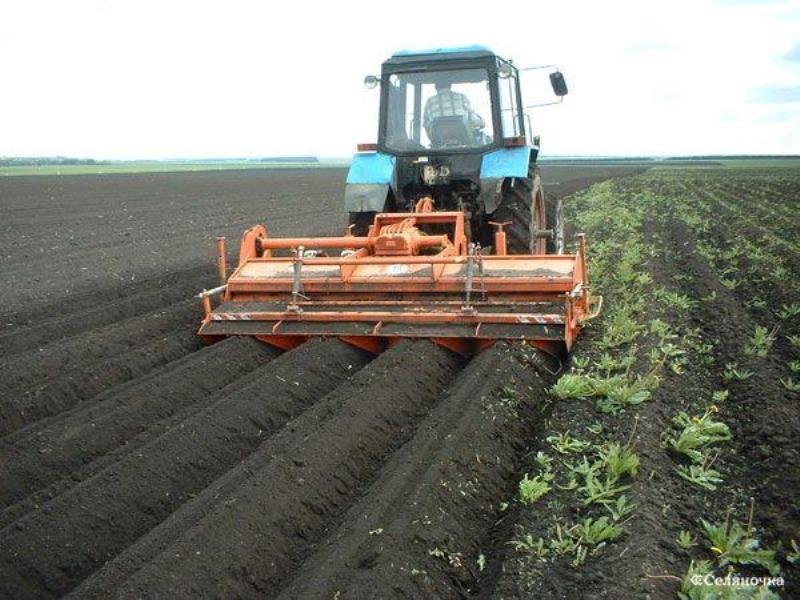 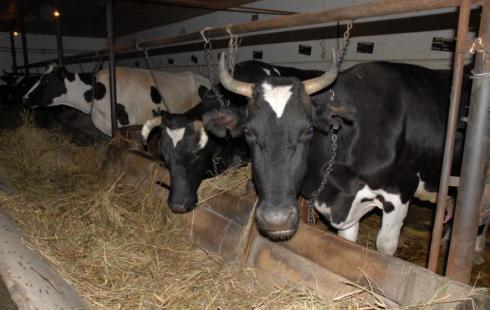